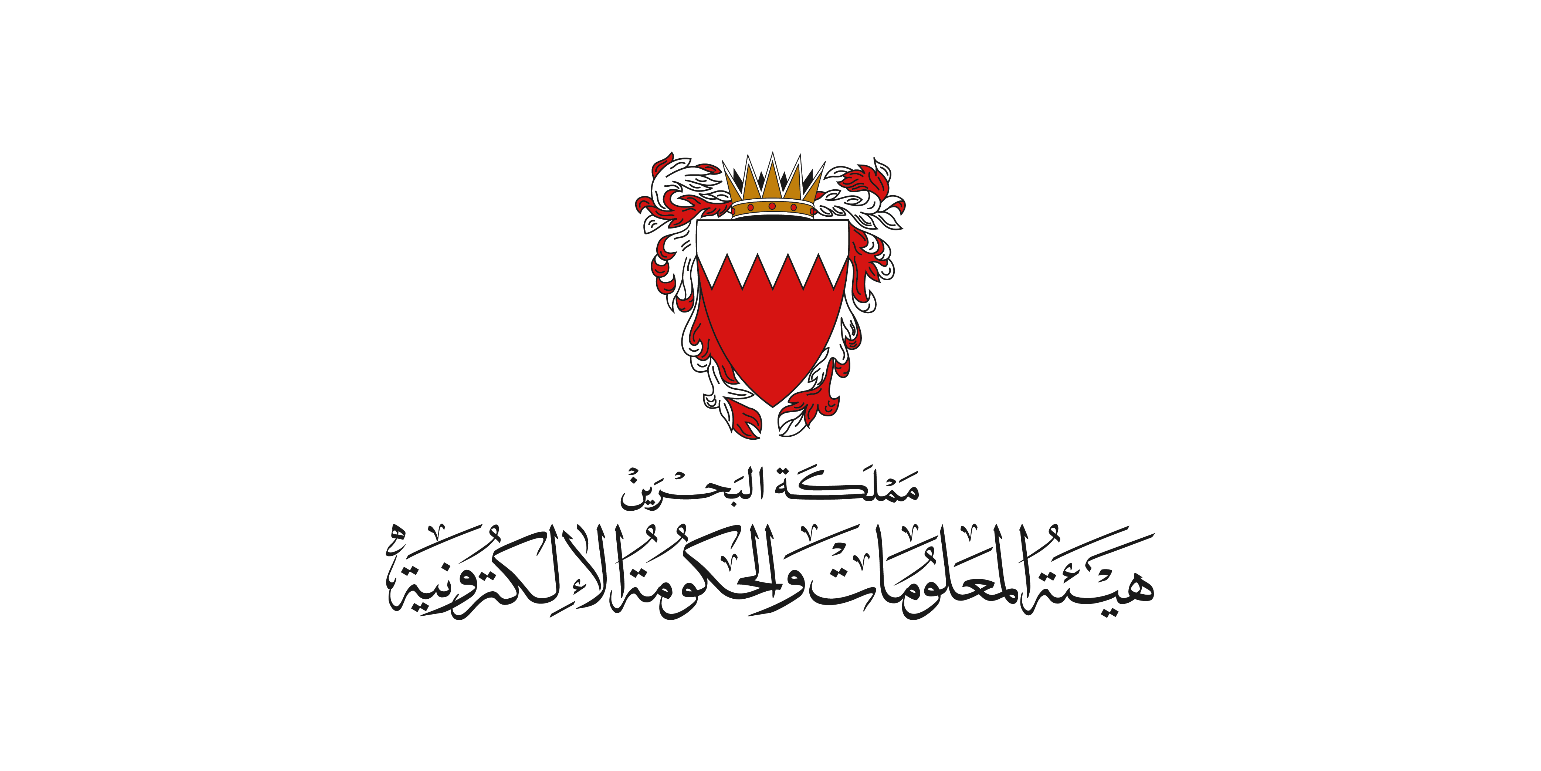 المؤشرات السياحية الرئيسة
الربع الثاني 2022
 Key Tourism Indicators
Q2 2022
الطريق نحو  التعافي - الربع الثاني 2022
 Road to Recovery - Q2 2022
محدودة
زائر
Visitor
غير قابلة 
للمقارنة
غير متناسقة
الطريق نحو  التعافي - الربع الثاني 2022
 Road to Recovery - Q2 2022
محدودة
غير قابلة 
للمقارنة
غير متناسقة
المؤشرات السياحية الرئيسة- الربع الثاني 2022 Key Tourism Indicators- Q2 2022
محدودة
غير قابلة 
للمقارنة
غير متناسقة
* 2021 تم استخدام متوسط عام للسنة ككل وذلك بسب ظروف الجائحة
المؤشرات السياحية الرئيسة- الربع الثاني 2022 Key Tourism Indicators- Q2 2022
محدودة
غير قابلة 
للمقارنة
غير متناسقة
الزوار الوافدون حسب بلد/ منطقة الإقامة- الربع االثاني 2022
 Inbound Visitors by Country/Region of Residence- Q2 2022
N.B. As per UNWTO recommendations, visitors are counted based on country of residence rather than nationality. For example, inbound visitors from KSA include Saudi nationals plus expats residing permanently in KSA.
الزوار الوافدون حسب الجنسية- الربع الثاني 2022Inbound Visitors by Nationality- Q2 2022
الزوار الوافدون حسب الغرض الرئيس للرحلة- الربع الثاني 2022 Inbound Visitors by Main Purpose of Trip- Q2 2022
إيرادات السياحة الوافدة- الربع الثاني 2022 Inbound Tourism Receipt- Q2
إيرادات السياحة الوافدة Inbound Tourism Receipt
متوسط إنفاق الزائر على الرحلة
Average Expenditure per Visitor per Trip
إجمالي الإيرادات
Total Receipts
78
دينار BD
متوسط إنفاق السائح 
Average Expenditure 
per Tourist (overnight visitor)
69
 دينار BD
متوسط إنفاق زائر اليوم الواحد
Average Expenditure 
per Same-day Visitor
330
 مليون دينار BD million
خلال الربع الثاني 2022
Q2 2022
564%
مقارنة بالربع الثاني 2021
VS. Q2 2021